CMSC201 Computer Science I for MajorsLecture 18 – String Formatting
Last Class We Covered
Recursion
Recursion
Recursion
Fibonacci Sequences
Recursion vs Iteration
2
Any Questions from Last Time?
3
Today’s Objectives
To understand the purpose of string formatting
To examine examples of string formatting
To learn the different type specifiers
To briefly discuss tuples
To learn the details of string formatting
Alignment
Fill characters
4
Basic String Formatting
5
Common Use Cases
How can we…
Print a float without the decimals?
print( int(myFloat) )
But what if we wanted it rounded up?

Line information up into columns?
print(column1, "\t", column2)
But what about when one thing is very long/short?
Accomplishing either of these would require a lot of extra work
6
String Formatting Possibilities
Align text left, right, or center

Create “padding” around information

Choose the padding character

Control precision of floats
Including automatically rounding up
7
Anatomy of String Formatting
string that is being printed
print("hello {:*^9}".format("world"))




This would output:
	hello **world**
name of the method
details of how the formatting will be applied
information that will be formatted
8
Type Specifiers
String formatting often needs to know theexact type of the data it’s formatting
Or at least how it should be handled

The three specifiers are
d		integer
f		float
s		string
These are common specifiers shared by many languages, including Python, C/C++, and Java.
9
Integer Formatting Examples
>>> classNum = 201
>>> print("Welcome to {}!".format(classNum))
Welcome to 201!



>>> print("Welcome to {:5d}!".format(classNum))
Welcome to   201!



>>> print("Welcome to {:05d}!".format(classNum))
Welcome to 00201!
If nothing is specified, no formatting is applied
Specifying “too many” digits will add padding
Adding a zero in front will make the padding be zeros
10
Integer Formatting “Rules”
Minimum number of digits displayed
{ : 0 # d }
Will create leading zeros
(In actual code, don’t leave spaces between anything.)
Must always contain the opening and closing curly braces, the colon, and the 'd' specifier.
11
Float Formatting Examples
>>> midAvg = 142.86581
>>> print("The midterm average was {:2.0}".format(midAvg))
The midterm average was 1e+02
>>> print("The midterm average was {:2.0f}".format(midAvg))
The midterm average was 143




>>> print("The midterm average was {:3.1f}".format(midAvg))
The midterm average was 142.9
>>> print("The midterm average was {:1.3f}".format(midAvg))
The midterm average was 142.866
Need to specify that it’s a float to prevent truncation
Floats will never “lose” the numbers before the decimal
12
Float Formatting Examples
>>> midAvg = 142.86581
>>> print("The midterm average was {:15f}".format(midAvg))
The midterm average was      142.865810


>>> print("The midterm average was {:015f}".format(midAvg))
The midterm average was 00000142.865810


>>> print("The midterm average was {:.9f}".format(midAvg))
The midterm average was 142.865810000
Specifying “too many” digits will add padding
Adding a zero in front will make the padding be zeros
“Too many” digits after the period will add trailing zeros to the decimal (never spaces)
13
Float Formatting “Rules”
Minimum number of total characters displayed (including ".")
{ : 0 # . # f }_
Will create leading zeros
(In actual code, don’t leave spaces between anything.)
Maximum number of digits after decimal
Will automatically round, or will pad with trailing zeros
14
String Formatting Examples
>>> best = "dogs"
>>> print("{} are the best animal".format(best))
dogs are the best animal


>>> print("{:7s} are the best animal".format(best))
dogs    are the best animal



>>> print("{:07s} are the best animal".format(best))
Traceback (most recent call last):
  File "<stdin>", line 1, in <module>
ValueError: '=' alignment not allowed            in string format specifier
If nothing is specified, no formatting is applied
Specifying “too many” characters will add padding
Doesn’t work with strings!(At least, not by itself.)
15
String Formatting “Rules”
Minimum number of characters displayed
{ : # s }
(In actual code, don’t leave spaces between anything.)
16
String Formatting on Multiple Items
17
Applying to Multiple Items
To apply string formatting to more than one variable (or literal) within a string, simply use
Two sets of {} braces with formatting info
Two items in the parentheses at the end

>>> major = "CMSC"
>>> print("Ready for {:10s} {:04d}?".format(major, 202))
Ready for CMSC       0202?

Will be matched up based on their order
18
Possible Multiple Item Errors
If there are too many items
Python ignores the extra ones at the end
>>> print("It's {:10s} {:2d}, {:4d}".format("April", 16, 2018, "MD"))
It's April      16, 2018

If there are too many sets of {} braces
Python will throw an error
>>> print("It's {:10s} {:2d}, {:4d}".format("April", 16))
Traceback (most recent call last):
  File "<stdin>", line 1, in <module>
IndexError: tuple index out of range
The what index?
19
Quick Side Note: Tuples
Tuples are a data structure nearly identical in behavior to lists
Lists use square brackets		[ ]
Tuples use parentheses		( )

Tuples are immutable
Can be indexed, sliced, concatenated, etc.
Does not allow “in place” editing or appending
20
Getting Fancy
21
Alignment Options
Can left, right, or center align with formatting:
Left			<
Right		>
Center		^

>>> print("why not {:6s}?".format("both"))  # default
why not both  ?
>>> print("why not {:>6s}?".format("both")) # right
why not   both?
>>> print("why not {:^6s}?".format("both")) # center
why not  both ?
In Python 3, left is the default for strings, and right is default for numbers
22
Padding Characters
Default padding for strings is spaces
Default padding for numbers is zeros

Can replace padding with any single character
To prevent errors, specify the alignment too

>>> print("why not {:+<6s}?".format("both"))
why not both++?
>>> print("Is this {:~^8d}?".format(currYear))
Is this ~~2018~~?
23
Using Variables
You can use variables for any of the values in the formatting (size, padding character, etc.)
Must use concatenation to put together
>>> c = "~"
>>> print( ("why not {:" + c + "^7d}?").format(2))
why not ~~~2~~~?

A better way is to make the string first
>>> sentence = "why not {:" + c + "^7d}?“
>>> print(sentence.format(2))
24
“Rules” for Fancy Stuff
{ : X < otherStuff }
Padding character comes right after :
Must have an alignment if you have padding character
(In actual code, don’t leave spaces between anything.)
All the other formatting info comes after these two
25
Example Usage of Formatting
kennel = ["Akita", "Boxer", "Collie", "Dalmatian", "Eurasier"]
for i in range(len(kennel)):
    print("There is a {:>10s} in pen".format(kennel[i]), i)

What would the outcome be here?
There is a      Akita in pen 0
There is a      Boxer in pen 1
There is a     Collie in pen 2
There is a  Dalmatian in pen 3
There is a   Eurasier in pen 4
26
String Formatting Exercises
27
Formatting Exercises
print("My dog {}.".format("Hrabowski"))
What formatting is needed for each outcome?
My dog   Hrabowski.

My dog Hrabowski  .

My dog _Hrabowski_.

My dog _Hrabowski__.
28
Formatting Exercises
print("My dog {}.".format("Hrabowski"))
What formatting is needed for each outcome?
My dog   Hrabowski.
	{:>11s}
My dog Hrabowski  .
	{:<11s}
My dog _Hrabowski_.
	{:_^11s}
My dog _Hrabowski__.
	{:_^12s}
Left aligned is default, so specifying isn’t technically necessary.
{:11s}
If perfect centering isn’t possible, the extra character goes on the right.
29
More Formatting Exercises
PI = 3.1415926535897932384626433
print("Isn't {} great?".format(PI))
What formatting is needed for each outcome?
Isn't 3.141593 great?

Isn't   3.141593 great?

Isn't 003.14 great?
30
More Formatting Exercises
PI = 3.1415926535897932384626433
print("Isn't {} great?".format(PI))
What formatting is needed for each outcome?
Isn't 3.141593 great?
	{:.6f}
Isn't   3.141593 great?
	{:10f}
Isn't 003.14 great?
	{:06.2f}
The default is also 6 decimal values.
{:f}
Padding numbers with zeros doesn’t require an alignment.
31
Even More Formatting Exercises
What formatting would be generated here?
print("{:1.3f}".format(PI))

print("{:*^10s} is great!".format("Neary"))

print("It's over {:0<4d}!".format(9))

print("{:>7s} {:^^7s}".format("Hello", "world"))
32
Even More Formatting Exercises
What formatting would be generated here?
print("{:1.3f}".format(PI))
	3.142
print("{:*^10s} is great!".format("Neary"))
	**Neary*** is great!
print("It's over {:0<4d}!".format(9))
	It's over 9000!
print("{:>7s} {:^^7s}".format("Hello", "world"))
  Hello ^world^
33
Daily CS History
Sophie Wilson
Designed the AcornMicro-Computer in 1979
Wrote BBC BASIC, theprogramming language
Designed the instructionset of the ARM processor
Most widely-used architecture in modernsmartphones
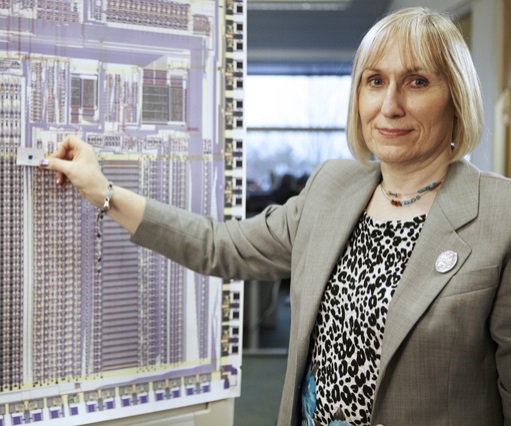 34
[Speaker Notes: ARM = Acorn RISC Machine (now “Advanced”)RISC = Reduced Instruction Set Computing]
Announcements
Project 2 is out on Blackboard now
Project is due by Friday (Apr 20th) at 8:59:59 PM

Final exam is when?
Friday, May 18th from 6 to 8 PM
If you can’t take the exam at that time, you need to let Dr. Gibson know via email NOW, not later
35
Image Sources
Sophie Wilson (adapted from)
https://www.flickr.com/photos/101251639@N02/9669448671
36